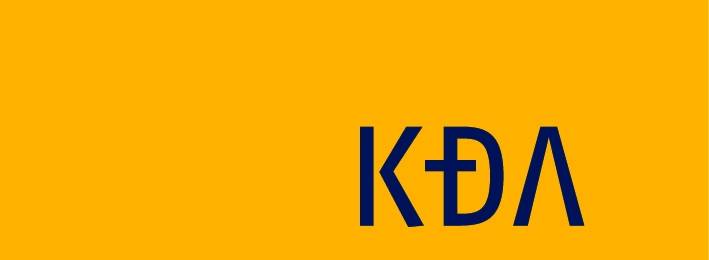 Neue Partnerschaften für den Klimaschutz
Solidarische Landwirtschaft für nachhaltigen Anbau und Ernährung
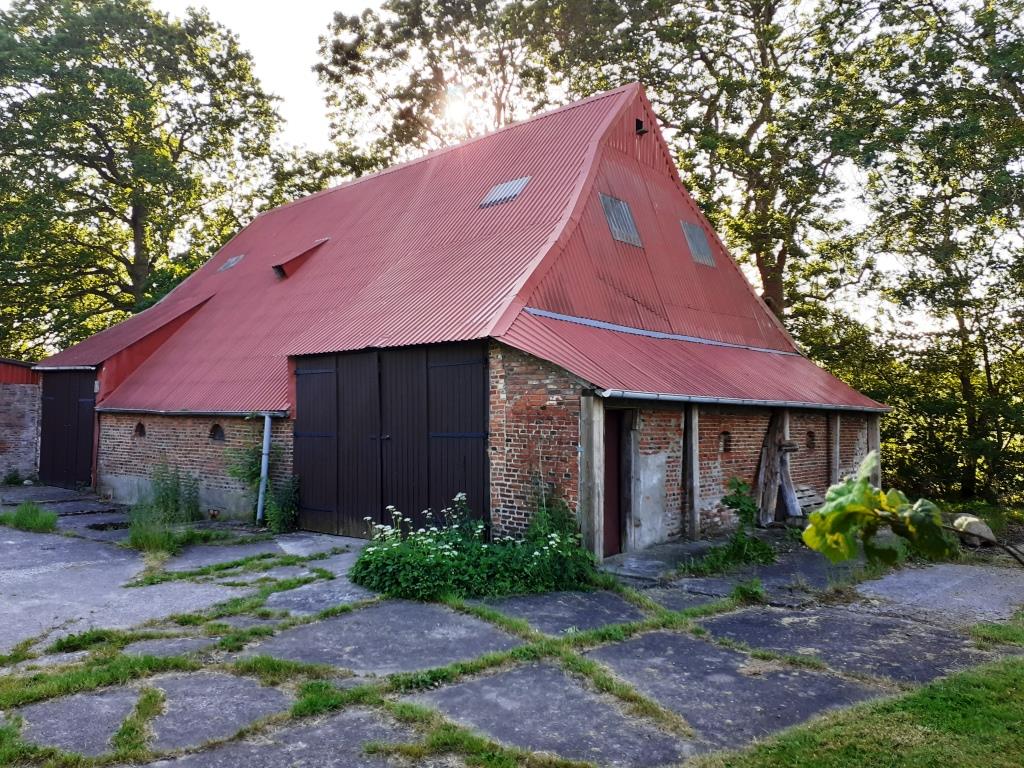 regionale und saisonale ökologische Produktion von Lebensmitteln
Anbau
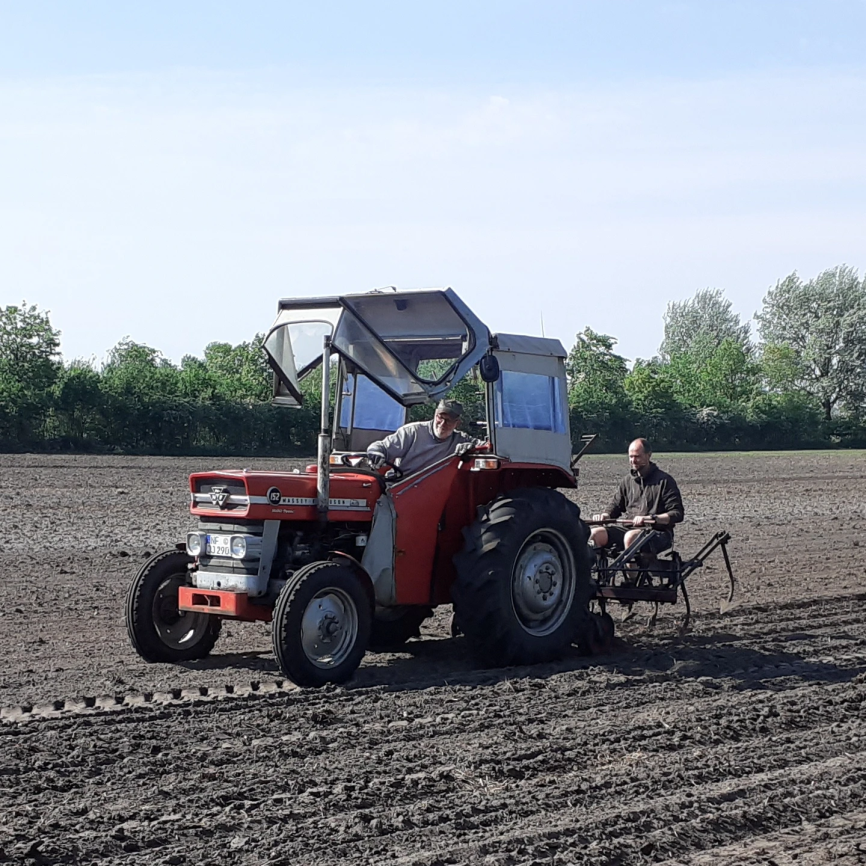 Kirchenhof Klixbüll
neue Gemeinschaft innerhalb der (Kirchen-) Gemeinde
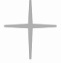 Kirchlicher Dienst in der Arbeitswelt – www.kda-nordkirche.de	                     Evangelisch-Lutherische Kirche in Norddeutschland
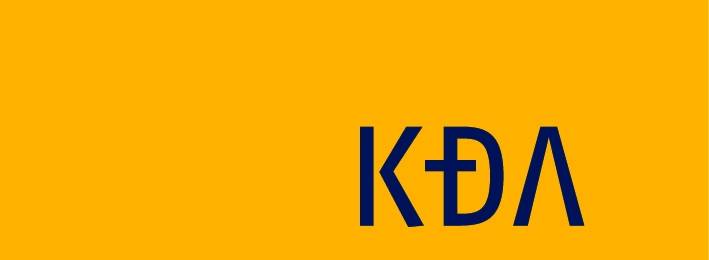 Neue Partnerschaften für den Klimaschutz
Gemüseanbau
Der Acker
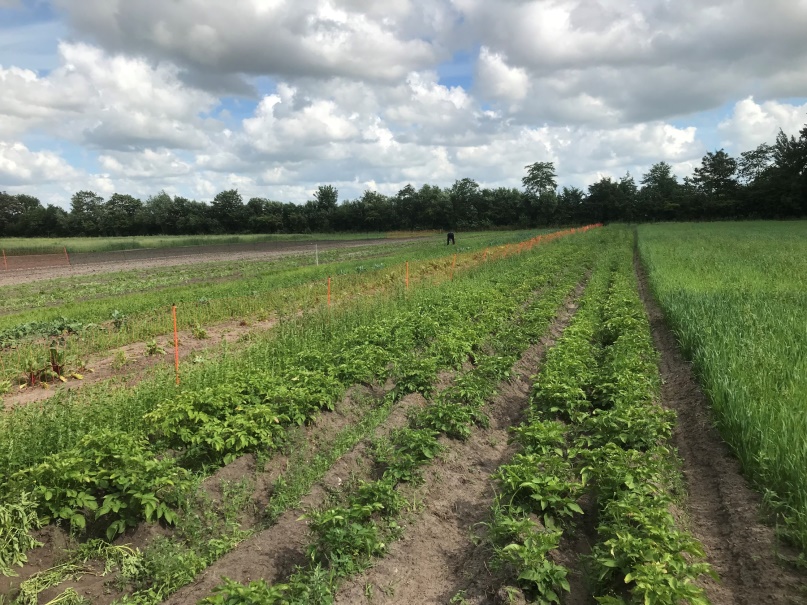 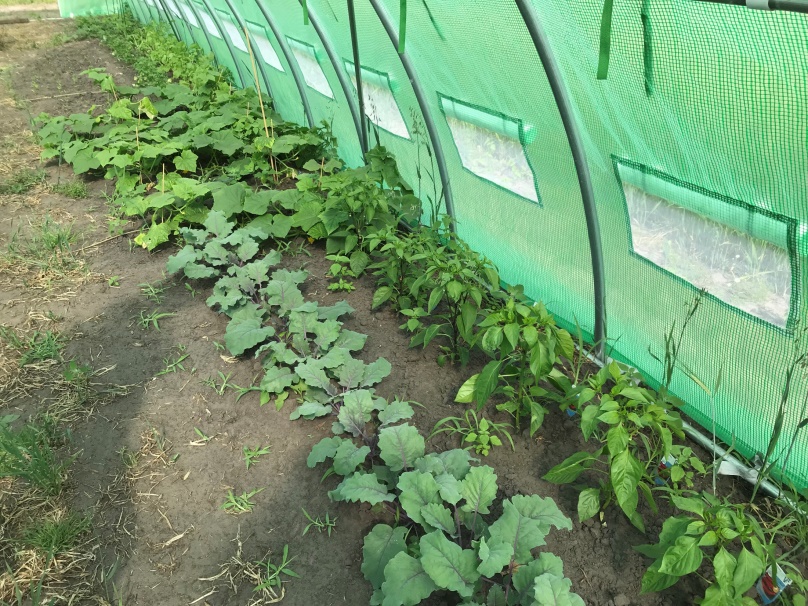 Anteilsausgabe
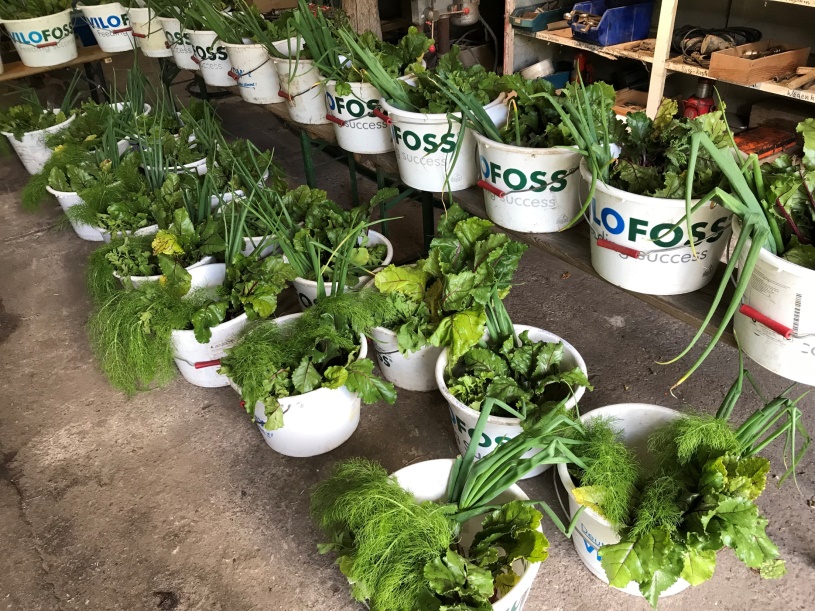 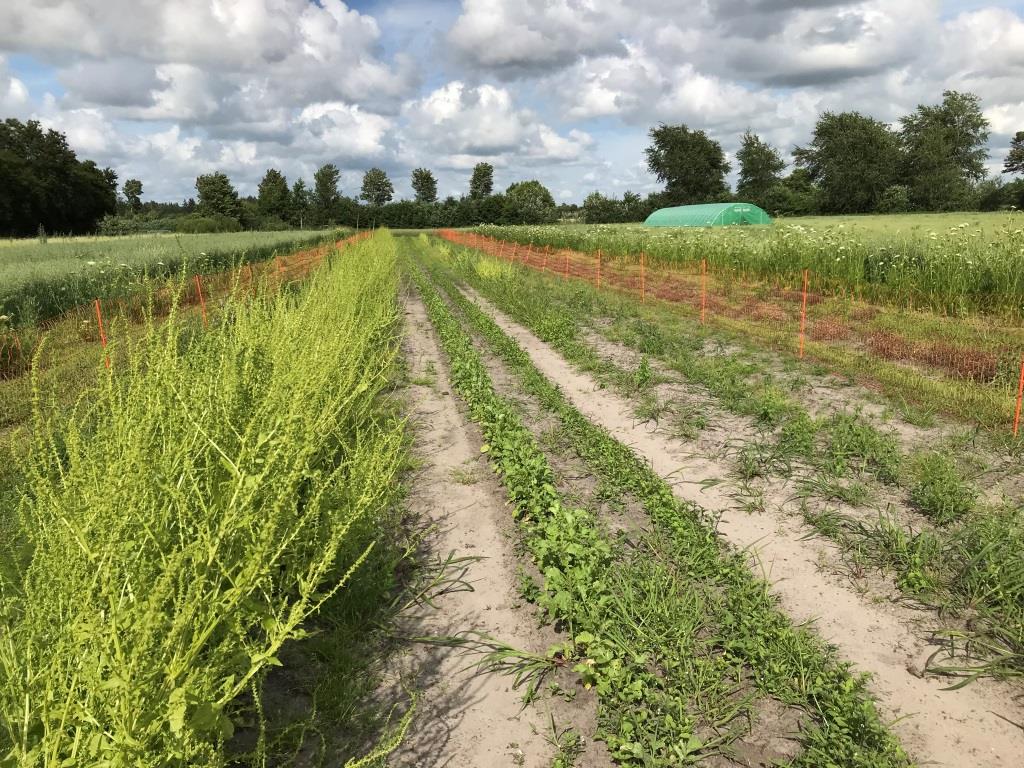 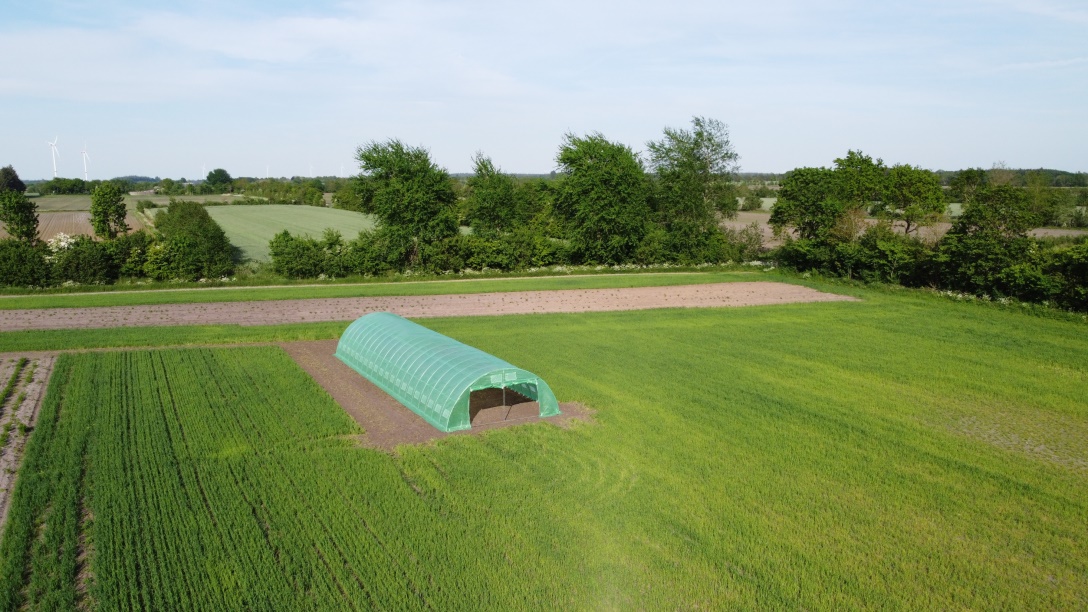 Der Acker
SoLaWi-Acker
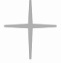 Kirchlicher Dienst in der Arbeitswelt – www.kda-nordkirche.de	                     Evangelisch-Lutherische Kirche in Norddeutschland